SZÉKESFEHÉRVÁRI TURISZTIKAI KÖZHASZNÚ NONPROFIT KFT.2009-2024.
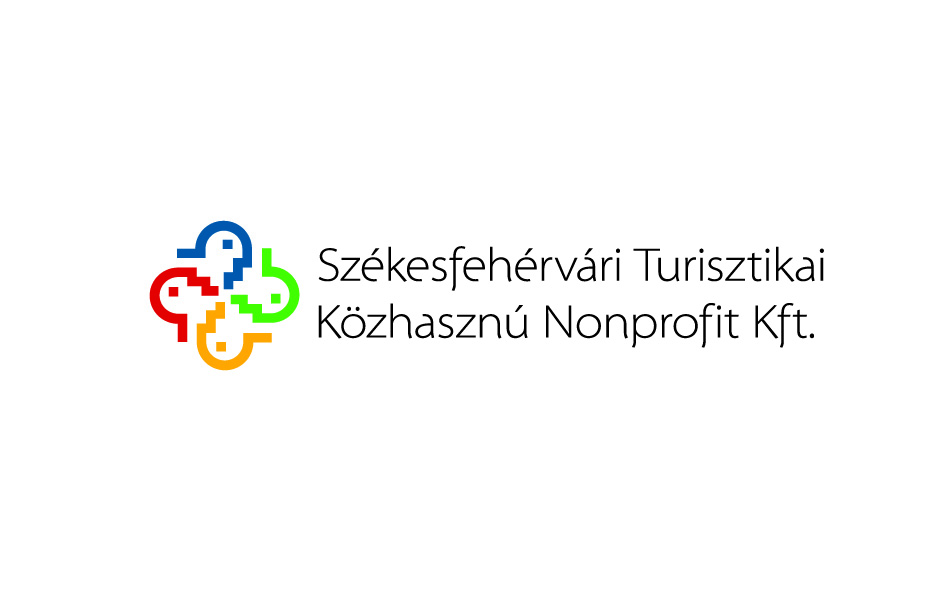 TELE ÉRTÉKKEL A VÁROS SZOLGÁLATÁBAN KONFERENCIA 2024.04.10.
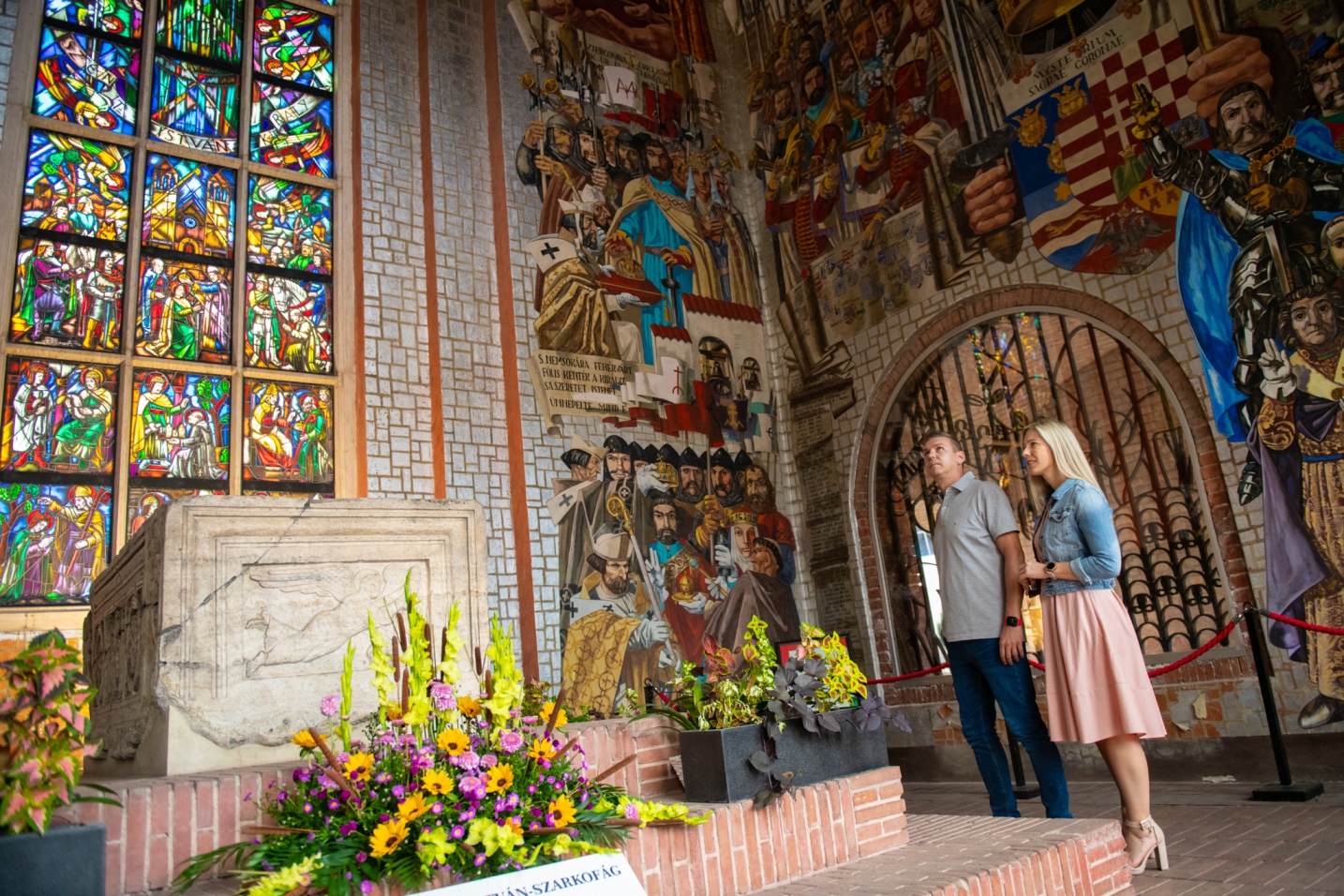 ELŐZMÉNY
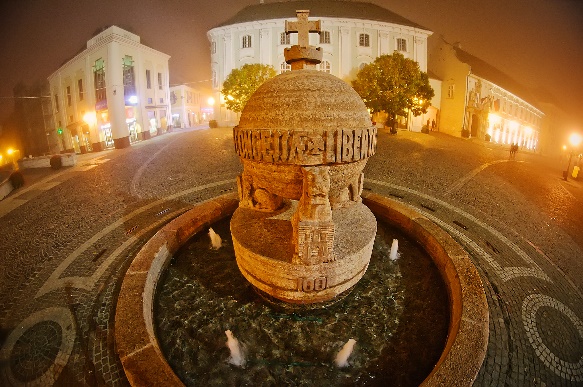 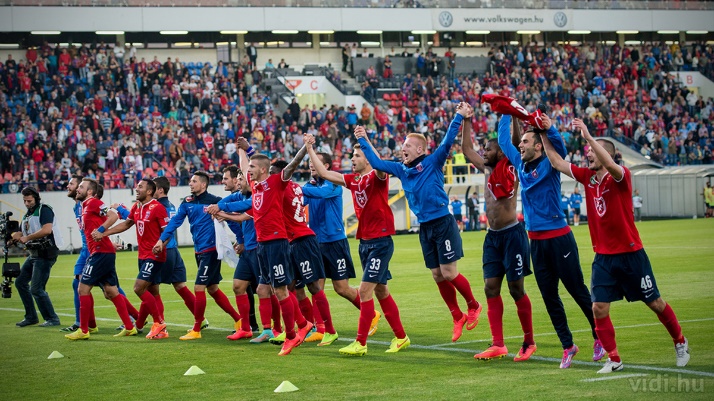 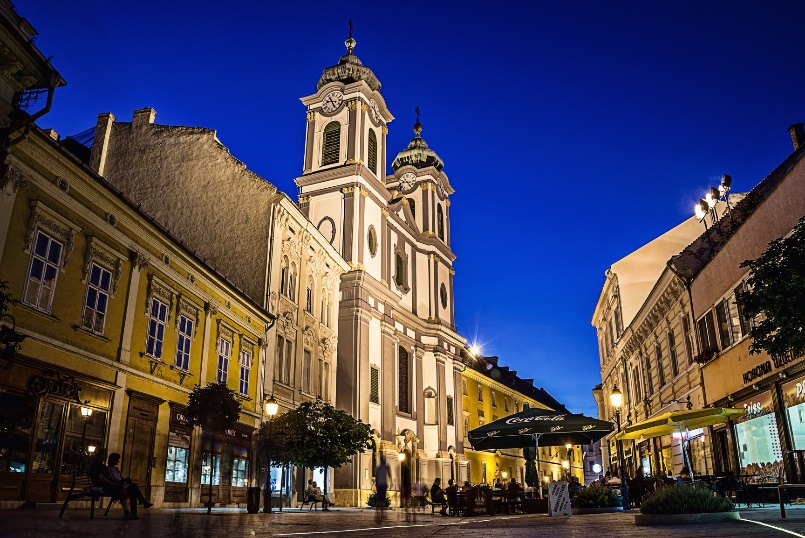 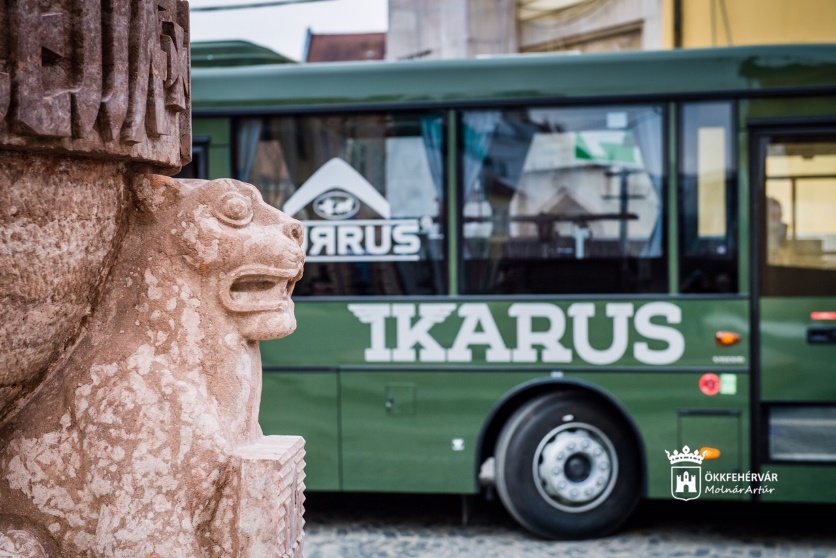 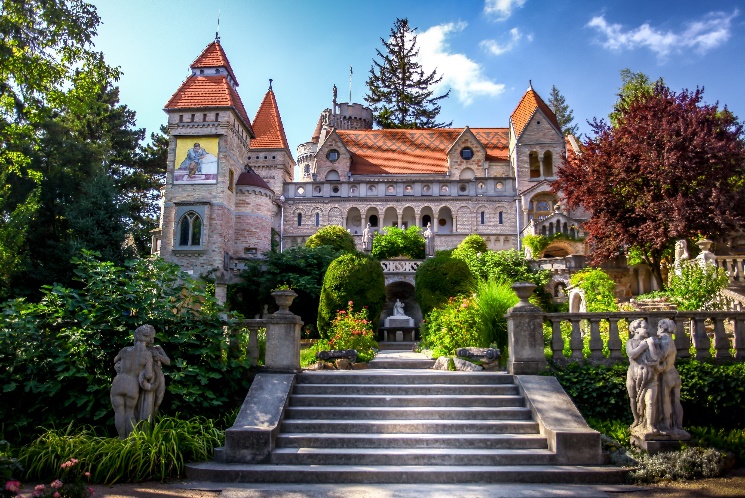 Nemzeti Emlékhely Látogatóközpont
Székesfehérvári Királyi Napok
Sóstó Természetvédelmi Terület és stadion
Gorsium Régészeti Park
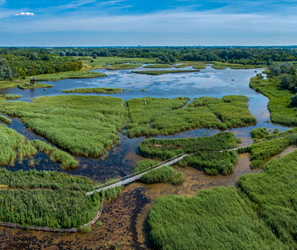 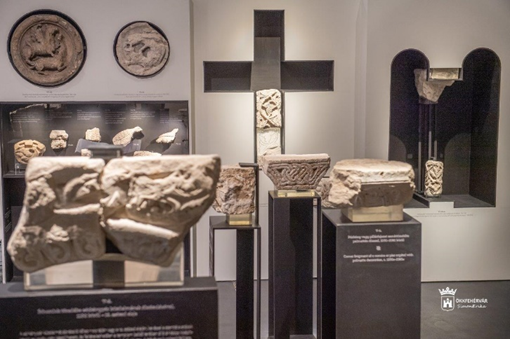 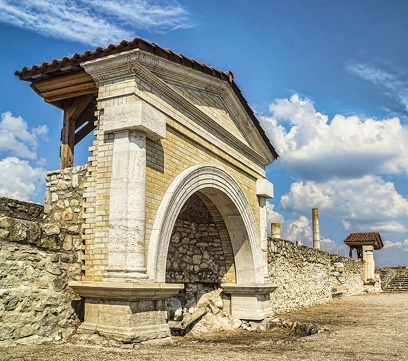 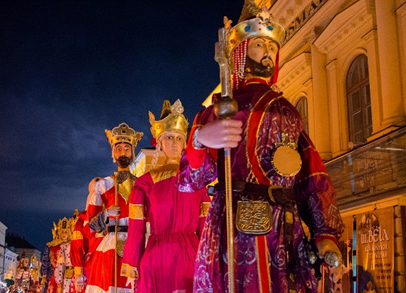 2013
2016
2018-19
2023
2013
2014
2016
2022
2024
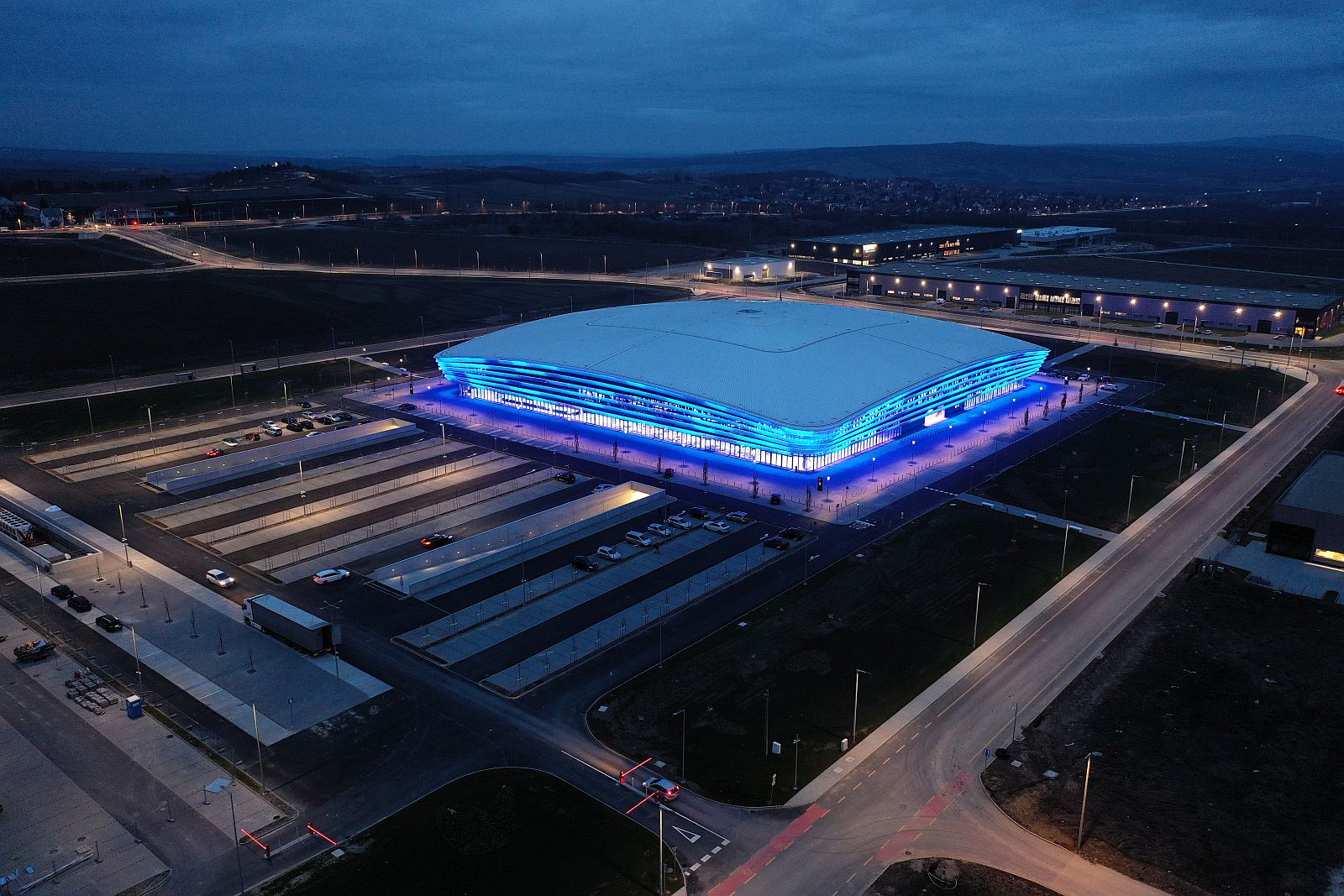 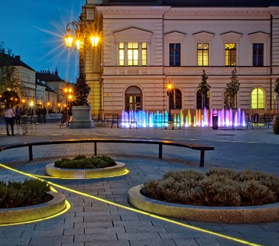 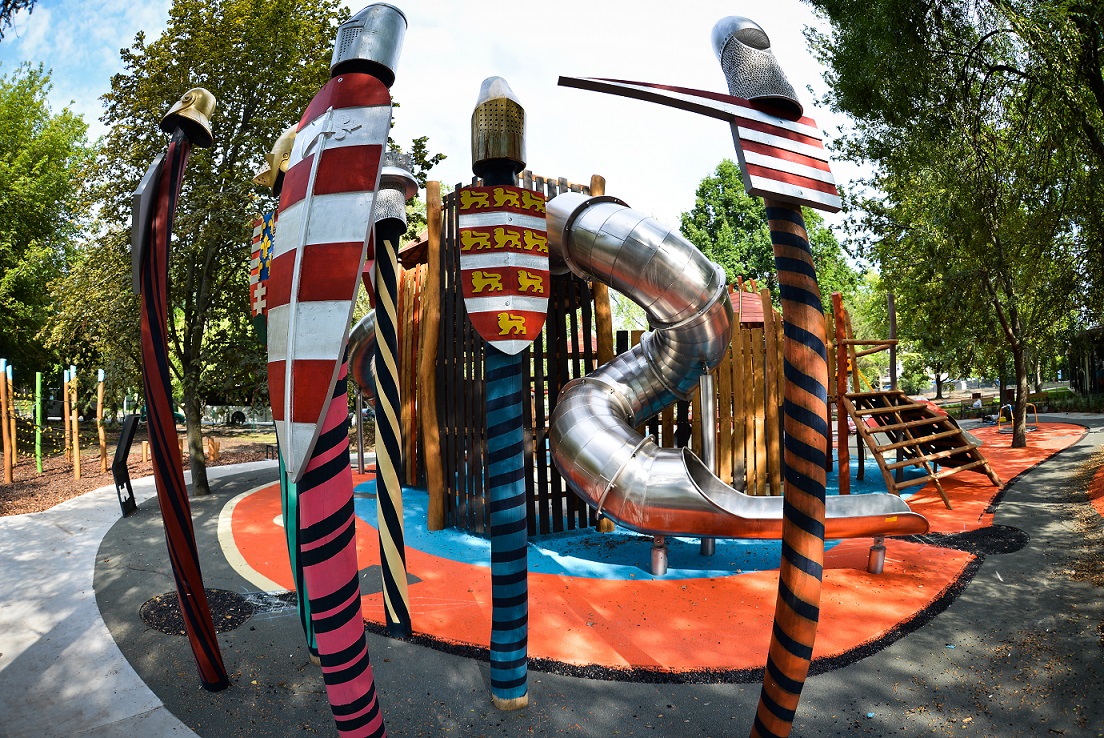 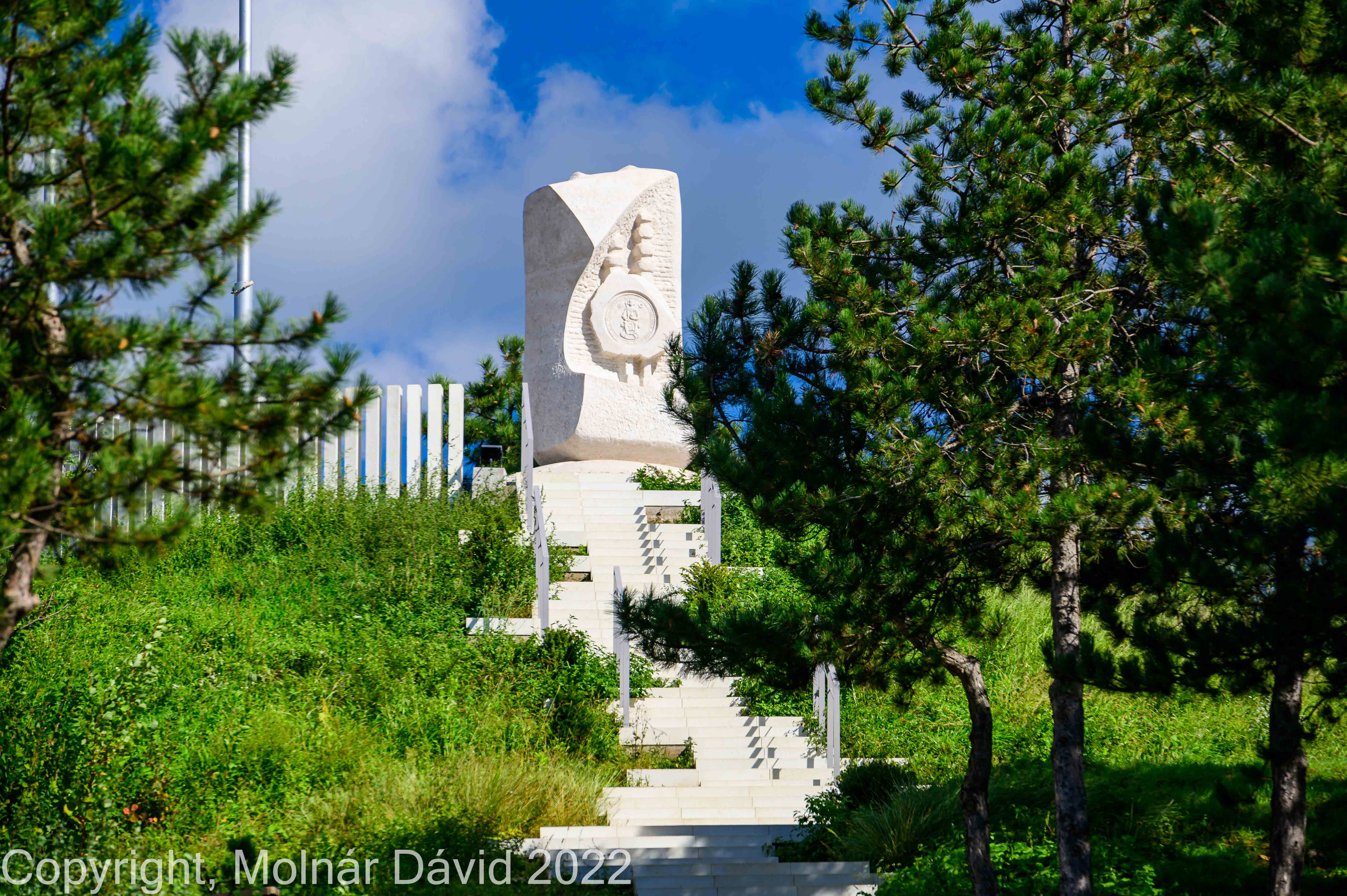 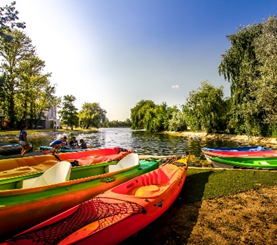 Szent István Emlékév Belváros rehabilitáció
Koronás Park
Csónakázó-tó
Aranybulla Emlékév
Emlékmű és Rendház
Alba Aréna
VÁROSFEJLESZTÉS HATÁSA A TURIZMUSRA
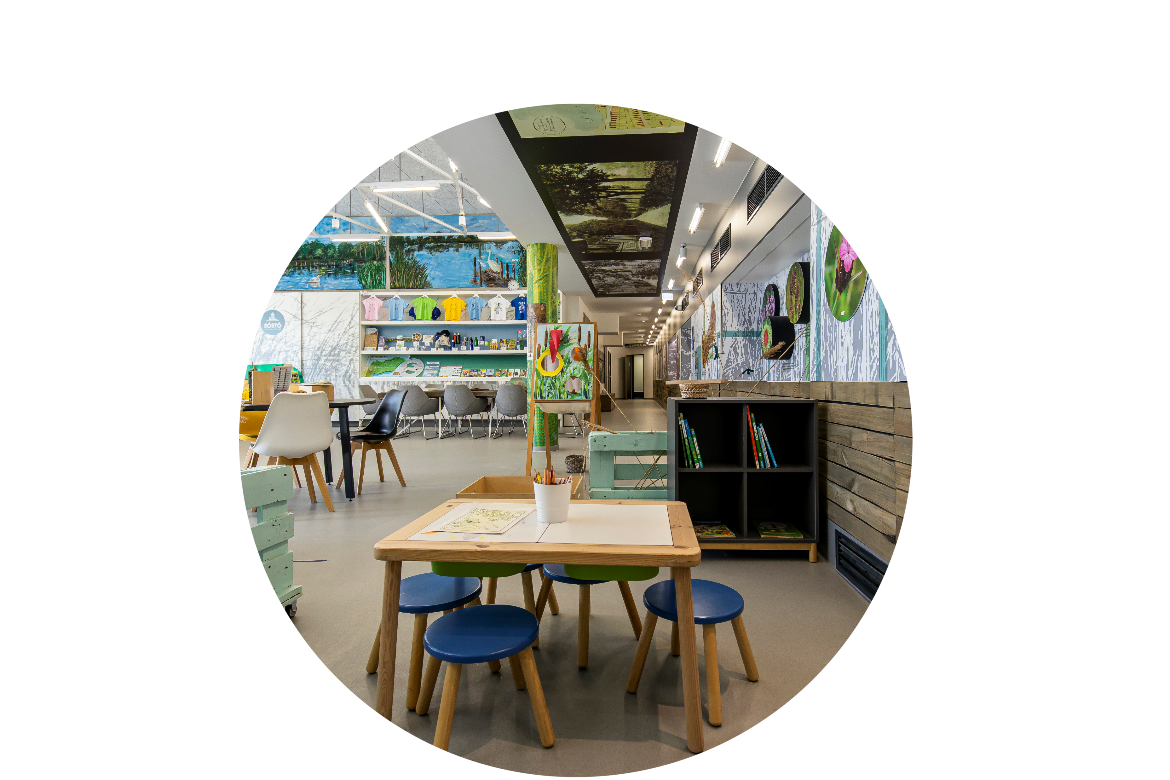 Sóstó Természetvédelmi Terület és Látogatóközpont
Turisztikai termék 
létrehozása
Természetvédelmi Terület
Stadion
Vadvédelmi Központ
Szolgáltatások létrehozása 
Célcsoportokhoz illesztett kínálati egységek kialakítása
Szakmai együttműködés kialakítása (Városgondnokság, Városfejlesztési Kft.)
6
624
Marketing-
kommunikáció
Új szegmens, új célcsoportok  
Kulturális és ökoturizmus
Belváros értékei + kisvonat a Sóstóra + ökotúra + Vadvédelmi vezetés
(2023)
városbemutató program
Ismertség növelése – Kajla
Városi kínálat újra pozícionálása 
Forgalomélénkítés
VÁROSFEJLESZTÉS EREDMÉNYE A TURIZMUSBAN
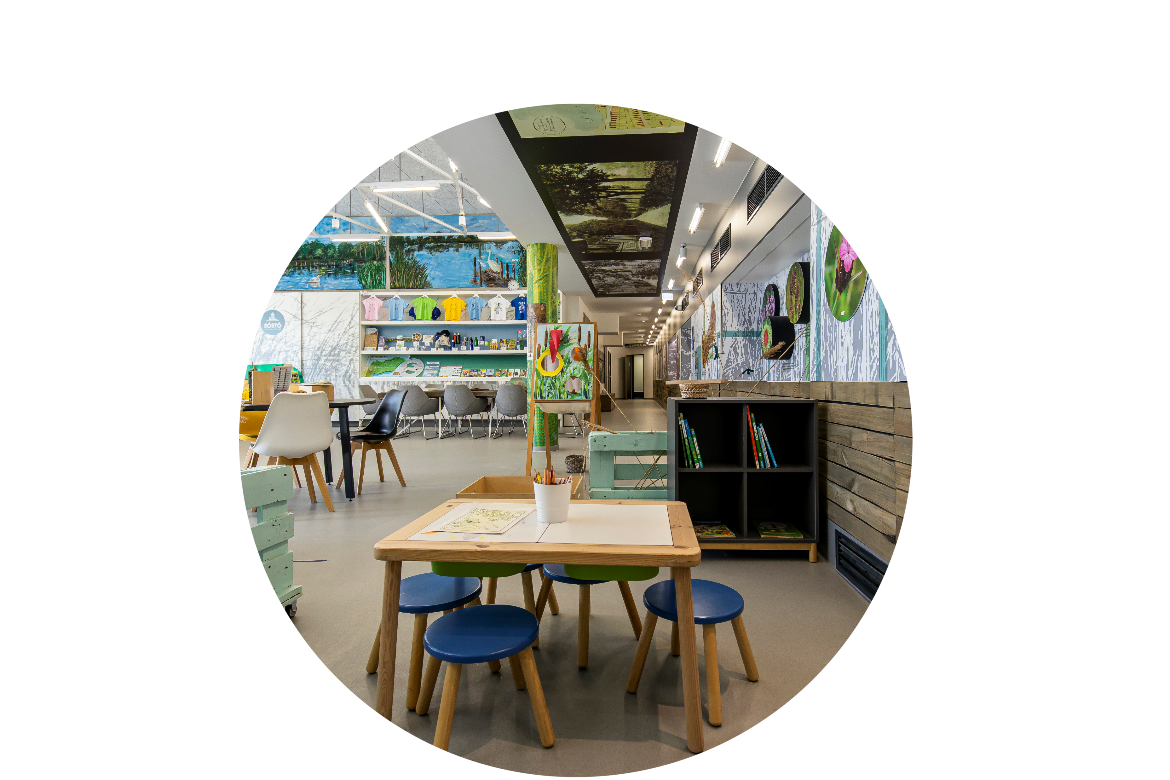 ARANYBULLA EMLÉKÉV
2022
Ízes időutazás a királyi városban
Aranybulla emlékmű felújítása
Rendház felújítása
Királyok és Szentek kiállítás
Királyi Desszert
Kirándulás
Kultúra és történelem
Gasztronómia
Belföldi vendégek számának növekedése a szálláshelyeken: 34%
Királyok és Szentek időszaki kiállítás (2022. márc-aug): 44.494 fő
Tourinform látogatószám: + 34%
Tourinform vezetések száma 3 x
6
624
Marketing-
kommunikáció
(2023)
városbemutató program
Imázsépítés
Forgalomélénkítés
STATISZTIKAI ADATOK
Vendégek számának változása (20022/2023): 10%
Vendégéjszakák számának változása (2022/2023): 46%
15 ÉV SZÁMOKBAN
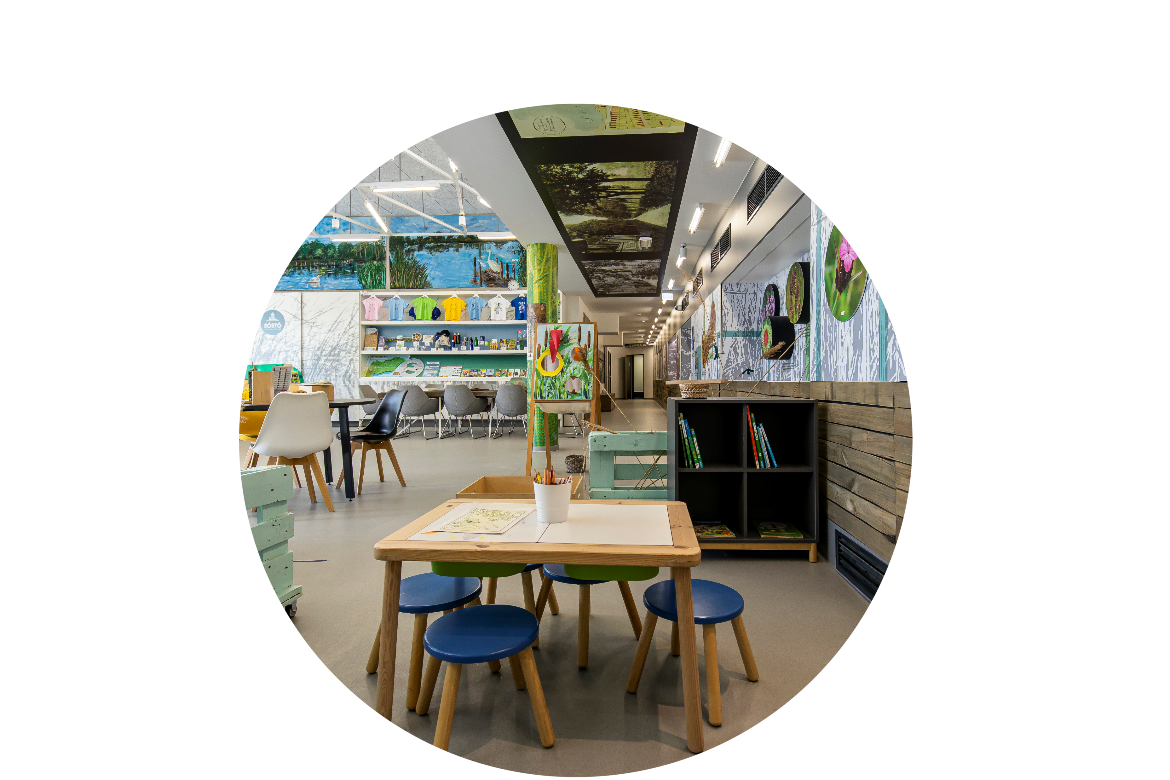 1     4
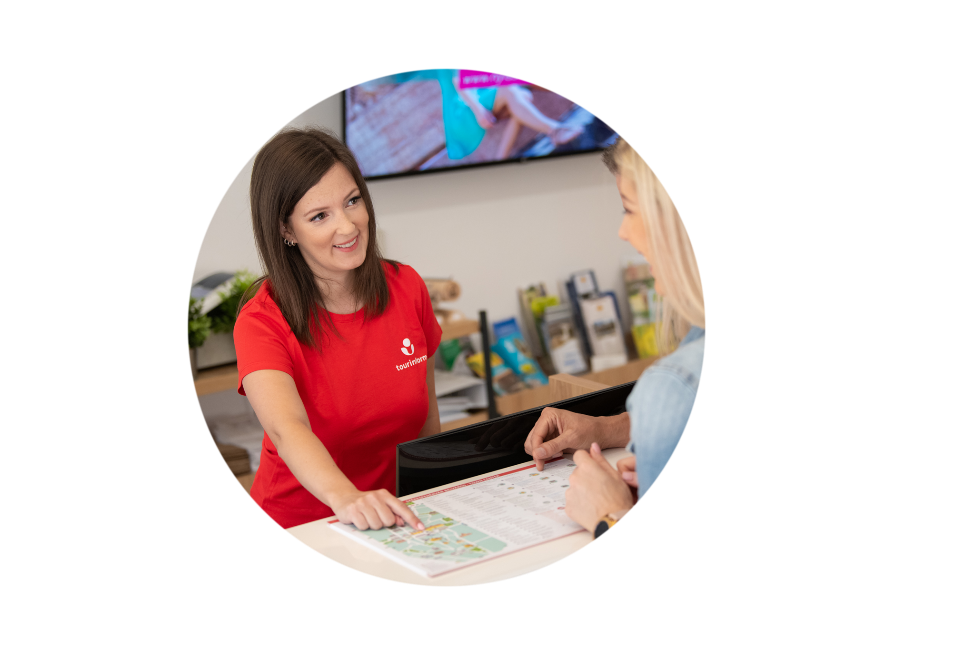 3     18
szervezeti egység
0
munkavállaló
Tourinform iroda
Sóstó Látogatóközpont
Múzeum Shop
Vidi Múzeum
6
624
6
624
69 231     372 671
(2023)
(2023)
(2010)
városbemutató program
(2009)
(2023)
városbemutató program
vendégéjszaka Székesfehérváron
TOURINFORM IRODA (2010-)
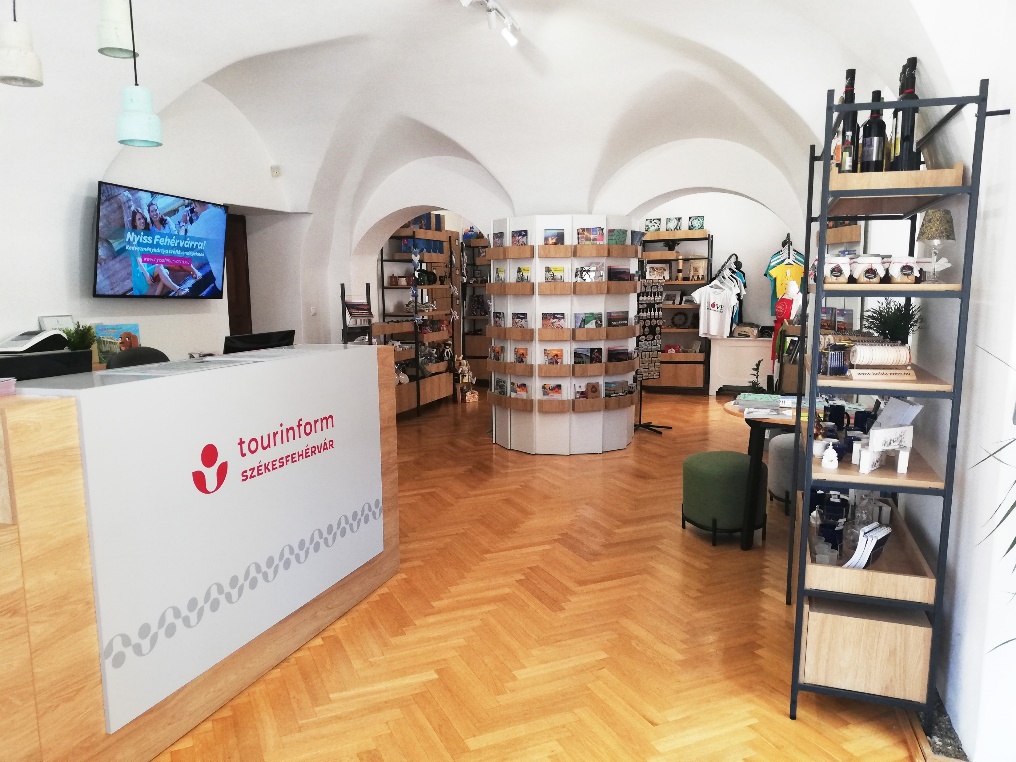 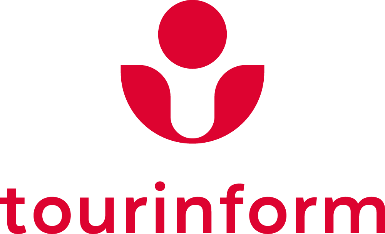 276 000
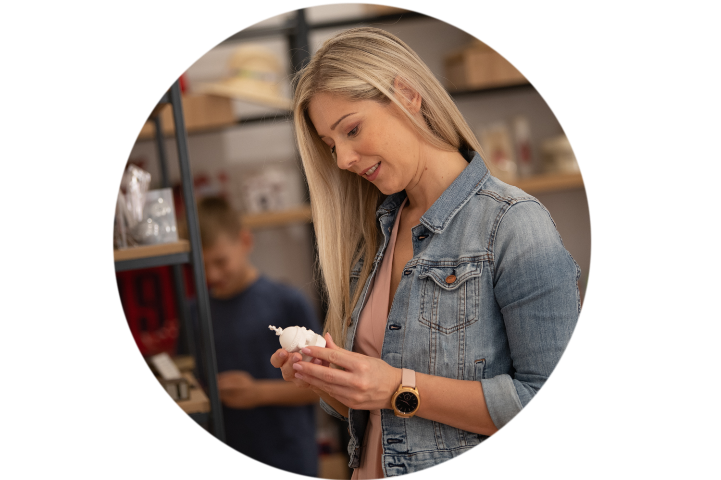 látogató
MTÜ értékelés: 
96%
Kiváló iroda a TOP 10-ben
Személyes betérő vendégek száma (2010-2024)
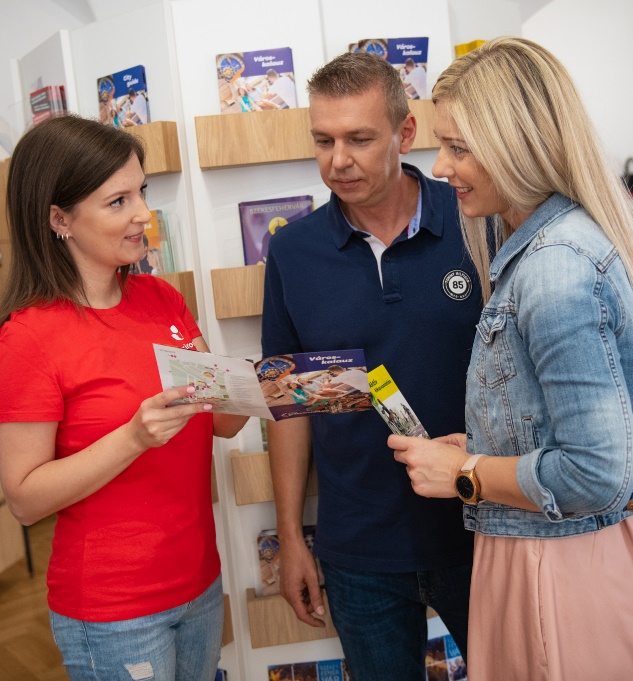 Kisfaludy pályázat      TFC-3.1.1-2020-00016
19.719.559 Ft támogatás
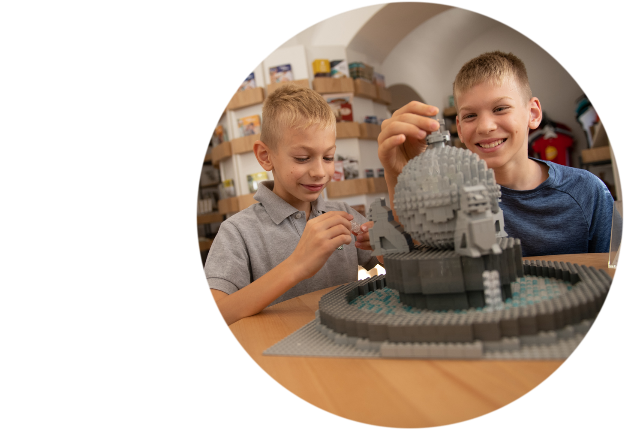 Fehérvári Ajándékbolt és Jegyiroda a Tourinform irodában
IDEGENVEZETÉS A TOURINFORM SZERVEZÉSÉBEN
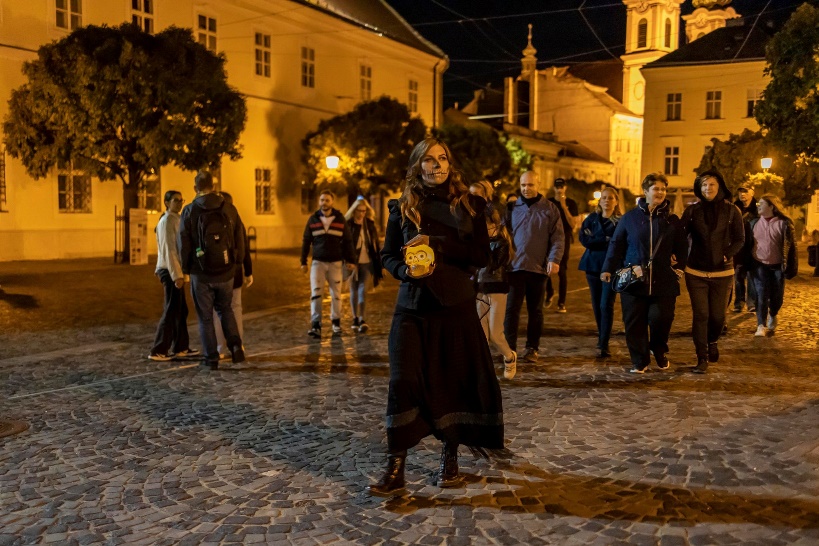 SÓSTÓ LÁTOGATÓKÖZPONT (2019-)
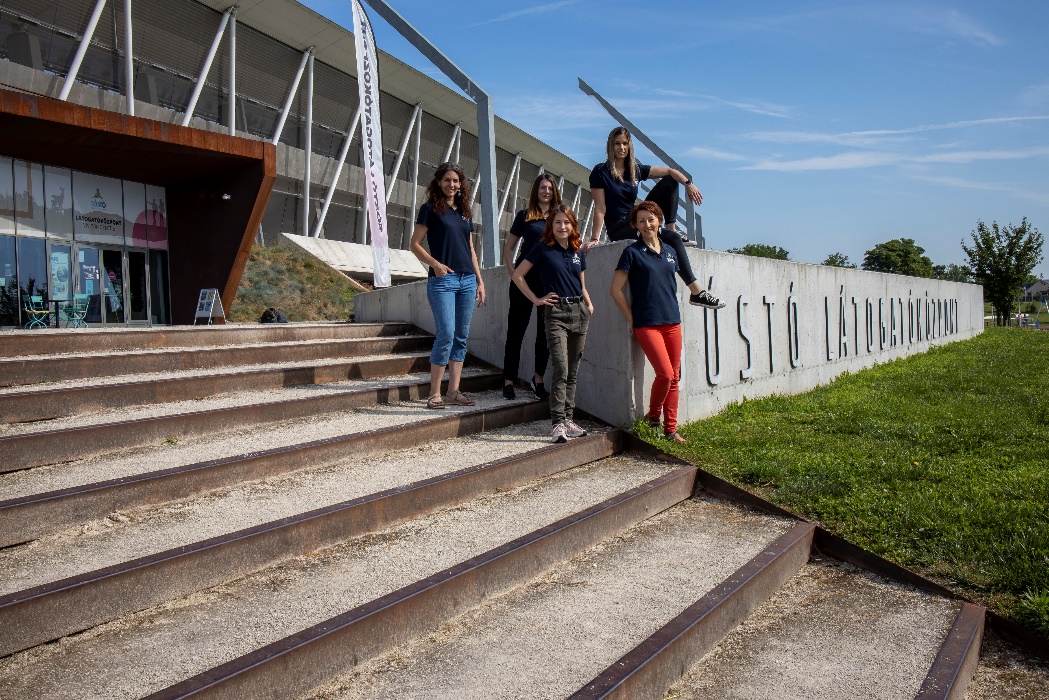 Sóstó TermészetvédelmiTerület bemutatása
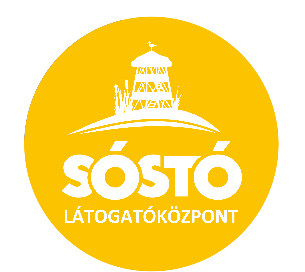 Ökotúrák
Családi Napok
Ökoklub
Tisztán látszik – jövőtudatos fesztivál
2023: 335 program, 8500 résztvevő
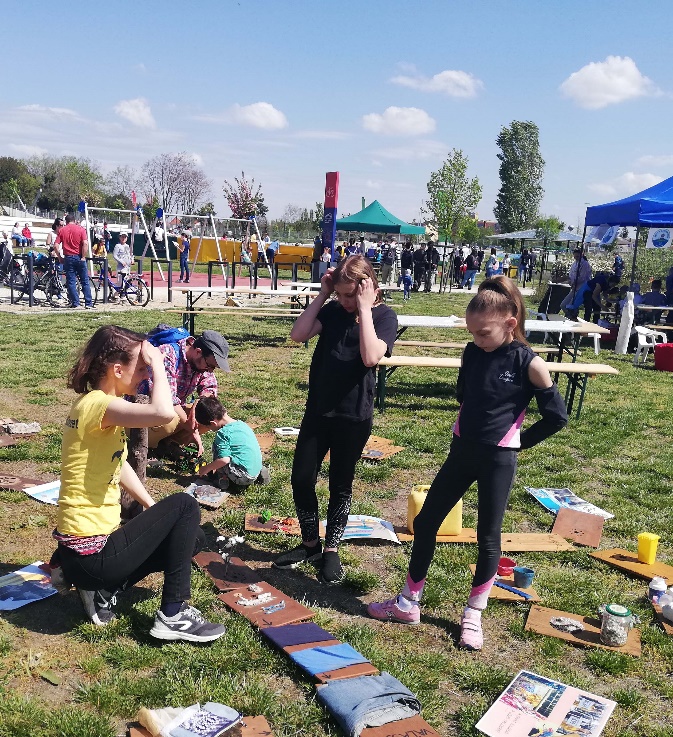 Interaktív foglalkozások óvodás és iskolás csoportok számára
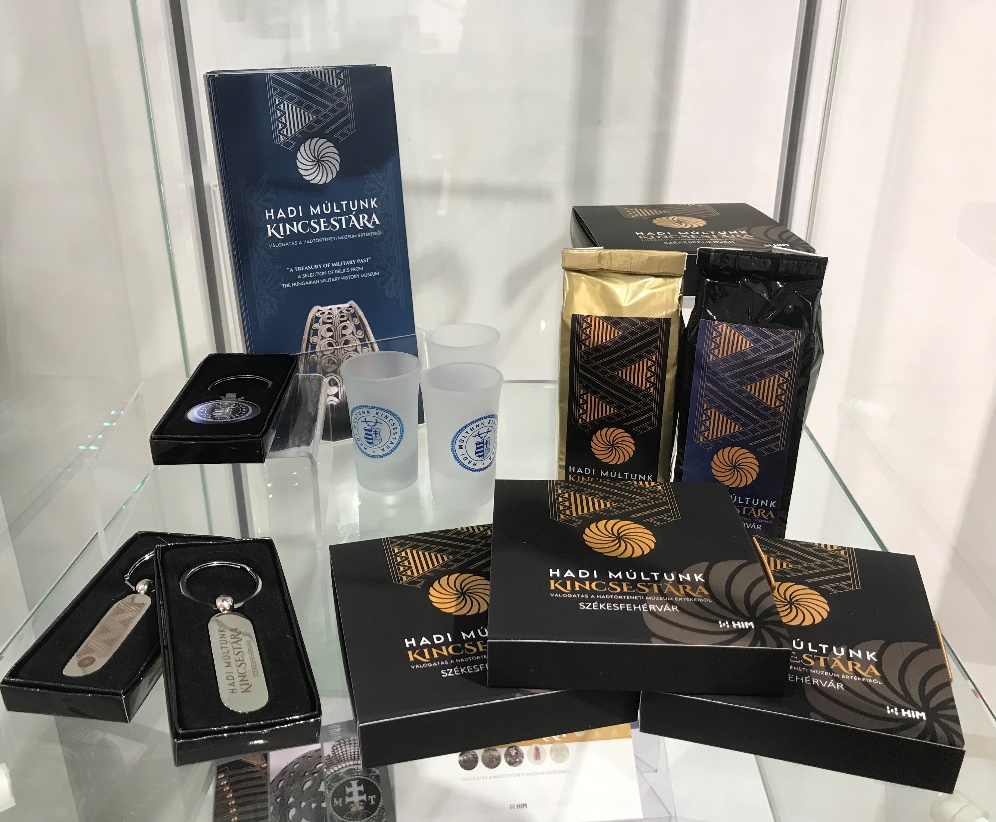 MÚZEUM SHOP (2022-)
Termékfejlesztés ésbeszerzés
Királyok és Szentek –  Az Árpádok kora
Hadi múltunk kincsestára
Munkácsy Székesfehérváron
Solium Regni
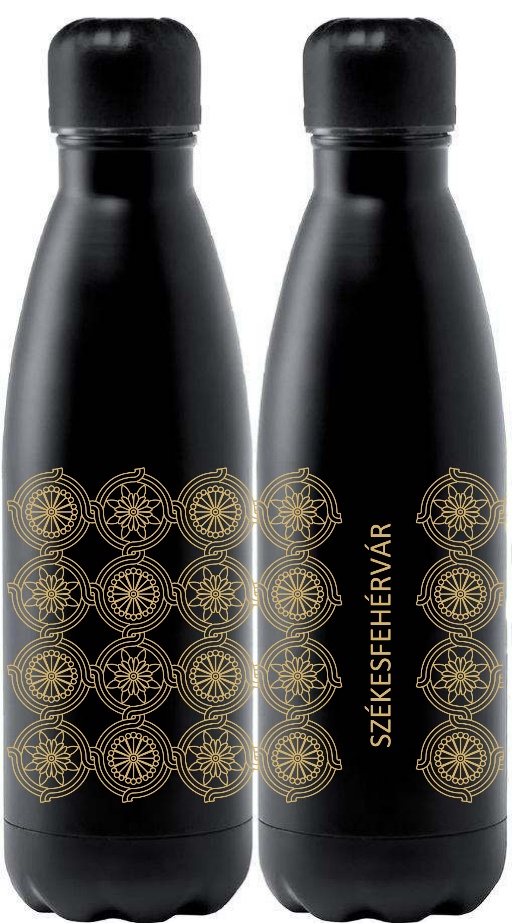 VIDI MÚZEUM (2024-)
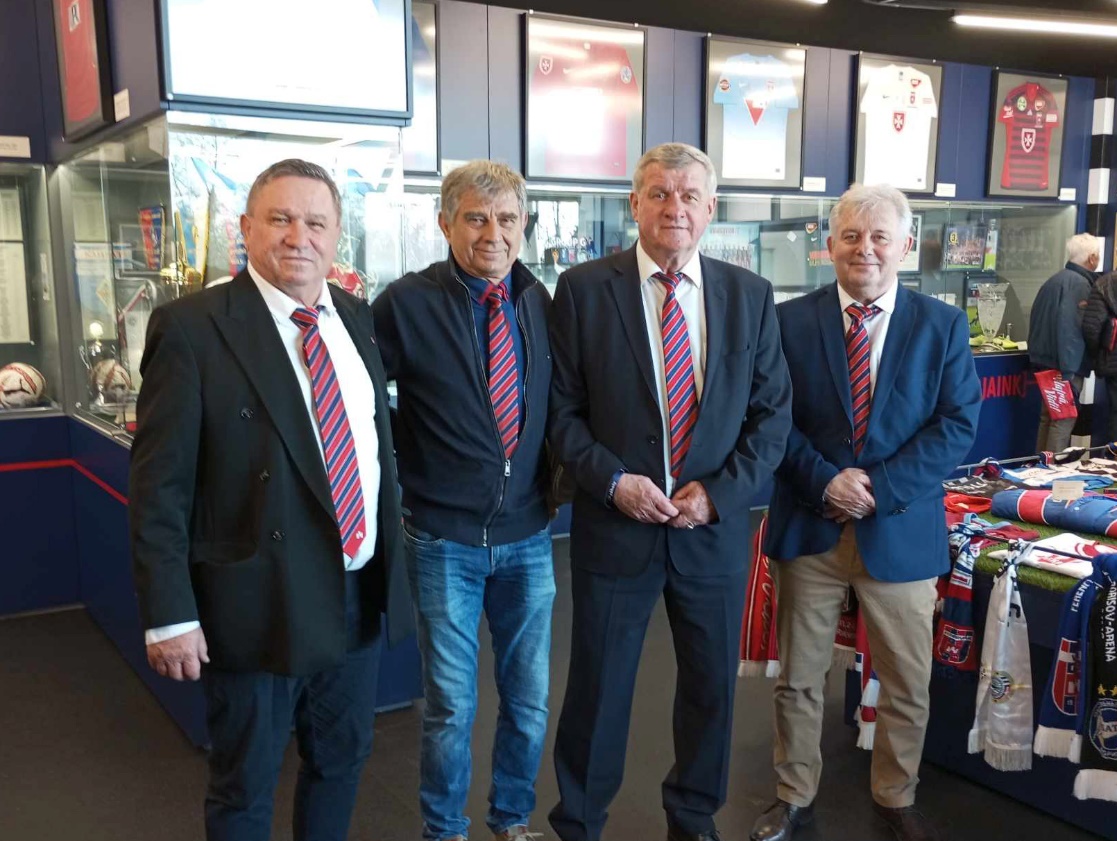 Múzeum szakmai feladatellátás
Jegy- és bérletértékesítés
Tárlatvezetések
Stadiontúrák
Tematikus programok
Futball legendák
Interaktív foglalkozások, klubok, születésnapok szervezése és lebonyolítása
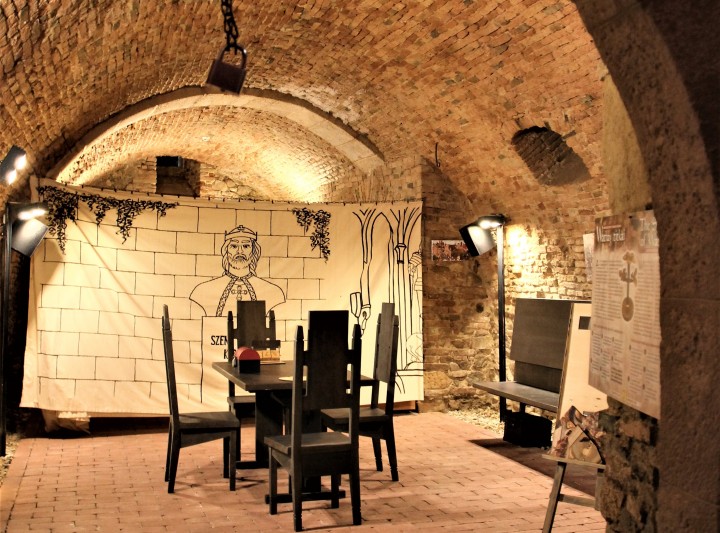 EZZEL IS FOGLALKOZ(t)UNK
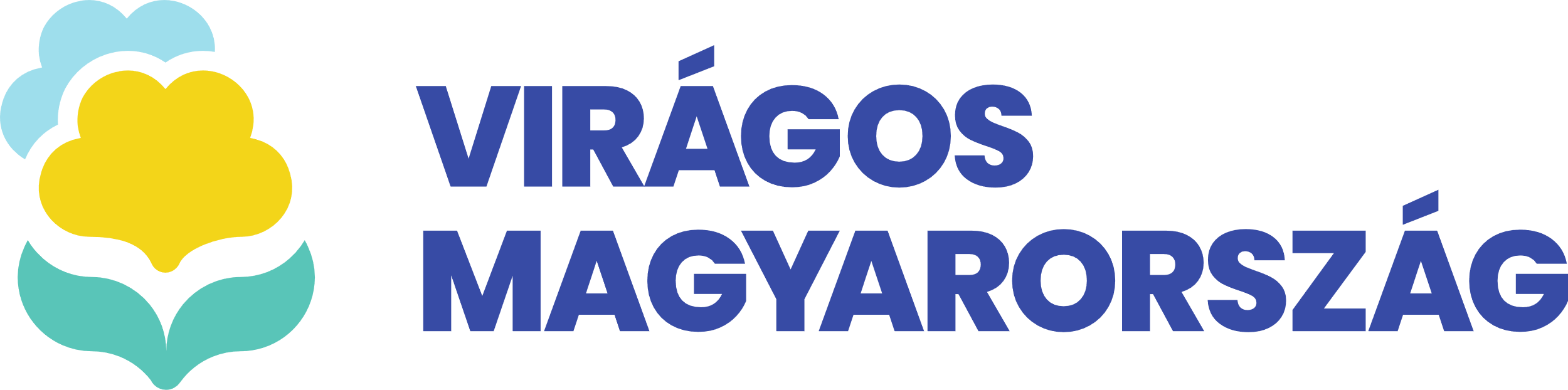 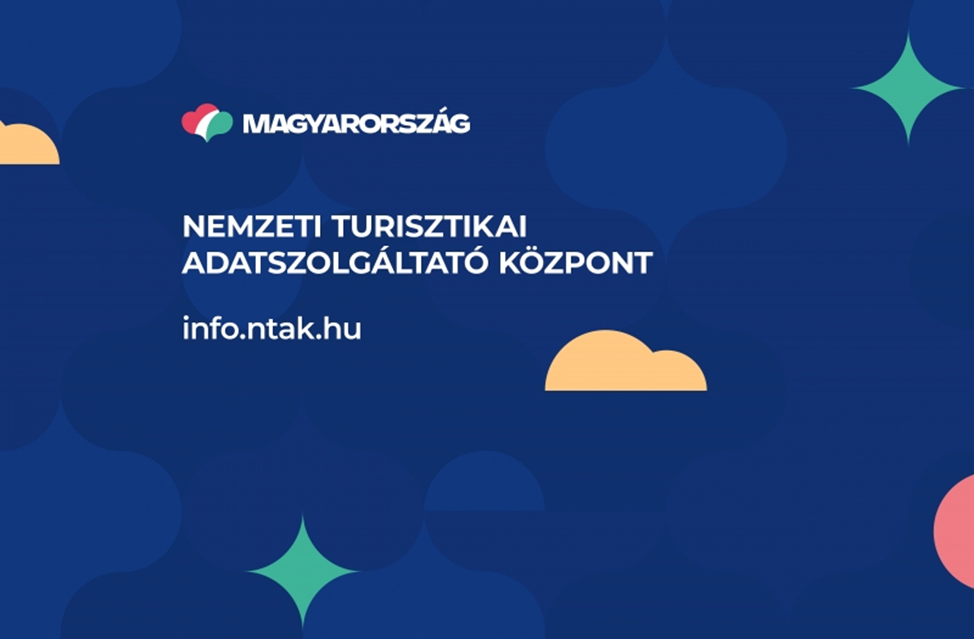 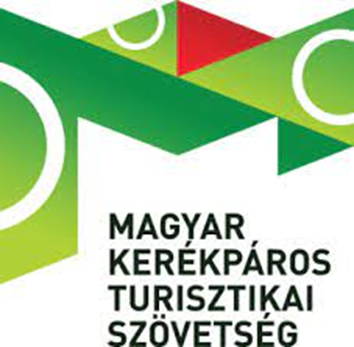 VÁROSMARKETING (kiadványok, kitelepülések, közterületi megjelenések, online-offline marketing, imázsfilm készítése, médiamegjelenések, web felületek kezelése)
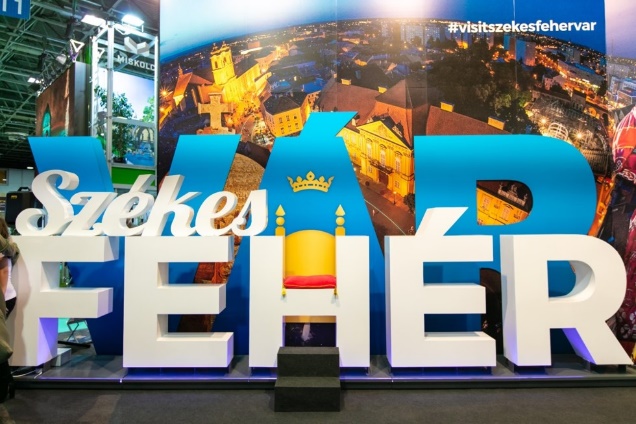 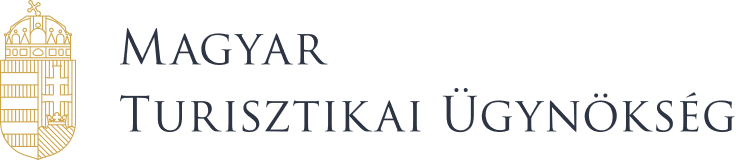 VIRÁGOS MAGYARORSZÁG zsűrizés
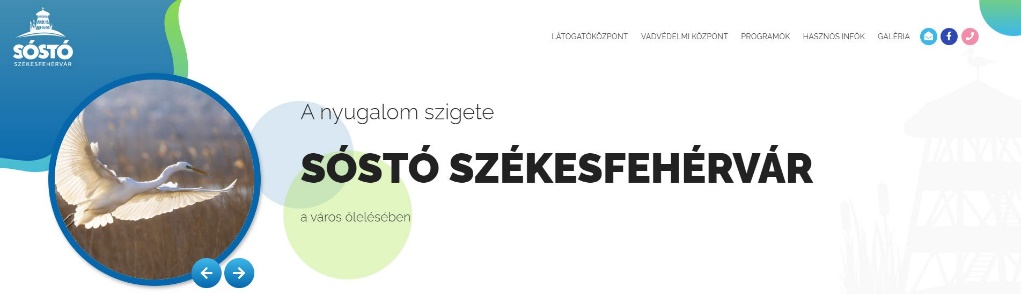 DIGITÁLIS FEJLESZTÉSEK2019 - 2023
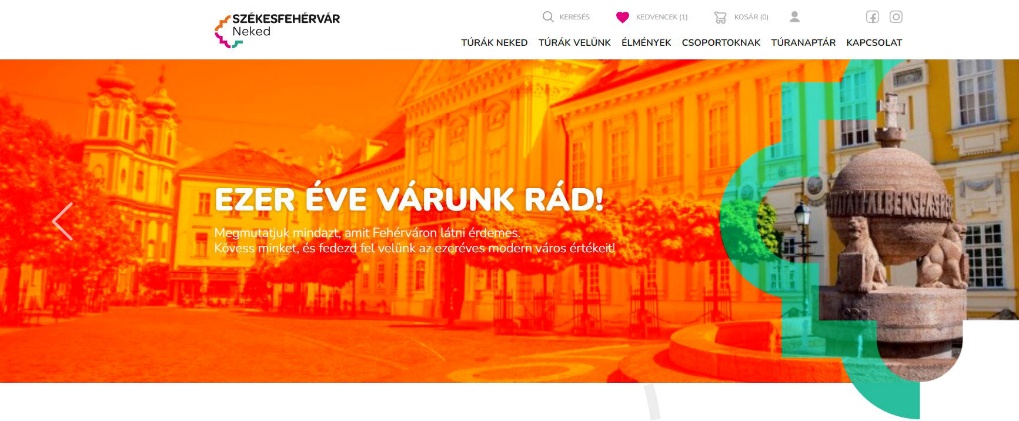 Fehérvár Neked – városfelfedezés webapplikációval
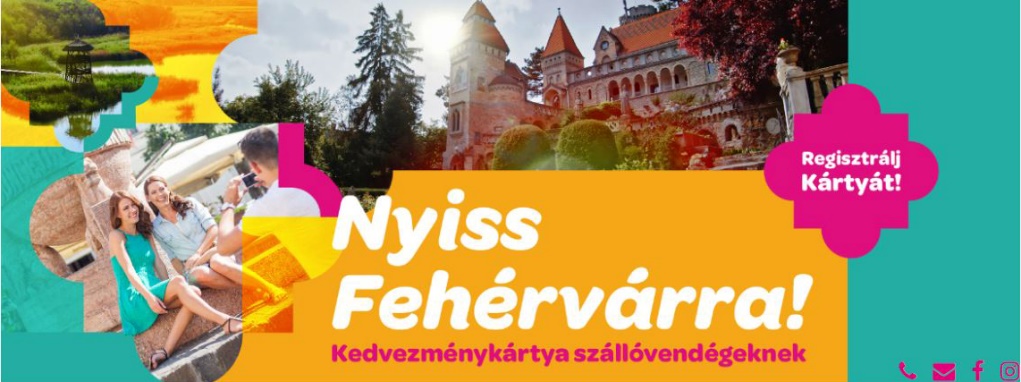 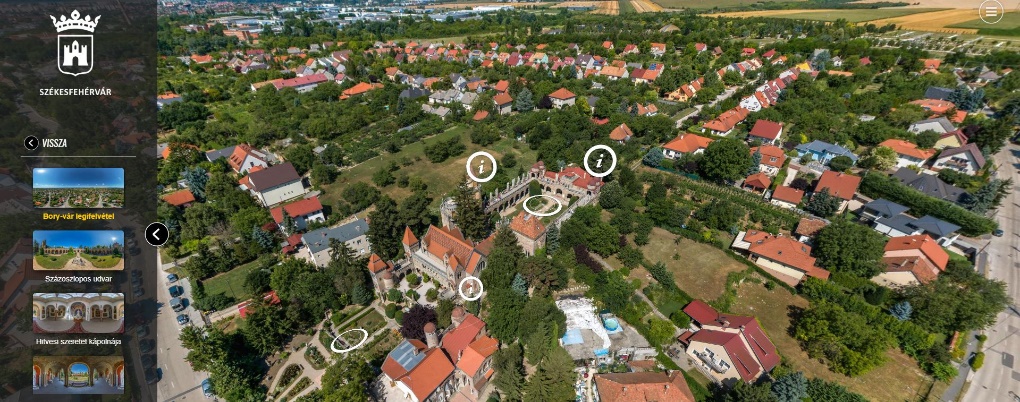 AMIRE BÜSZKÉK VAGYUNK
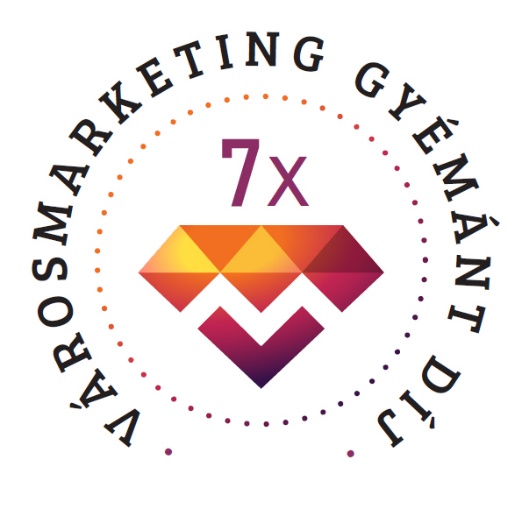 SZÉKESFEHÉRVÁR VIZUÁLIS MEGJELENÍTÉSE  A GOOGLE RENDSZEREIBEN 2020
PANORÁMA BUSZ 
2017
NYISS FEHÉRVÁRRA DIGITÁLIS KEDVEZMÉNY- KÁRTYA           
2021
KIRÁLYI DESSZERT-VERSENY AZ ARANYBULLA EMLÉKÉVBEN 
2022
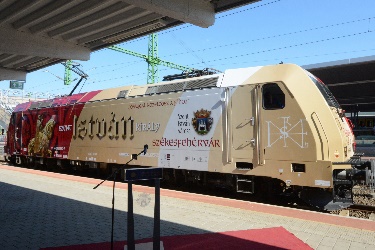 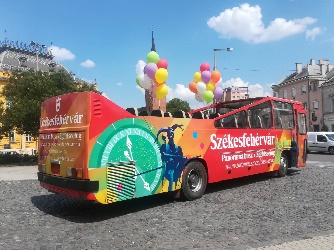 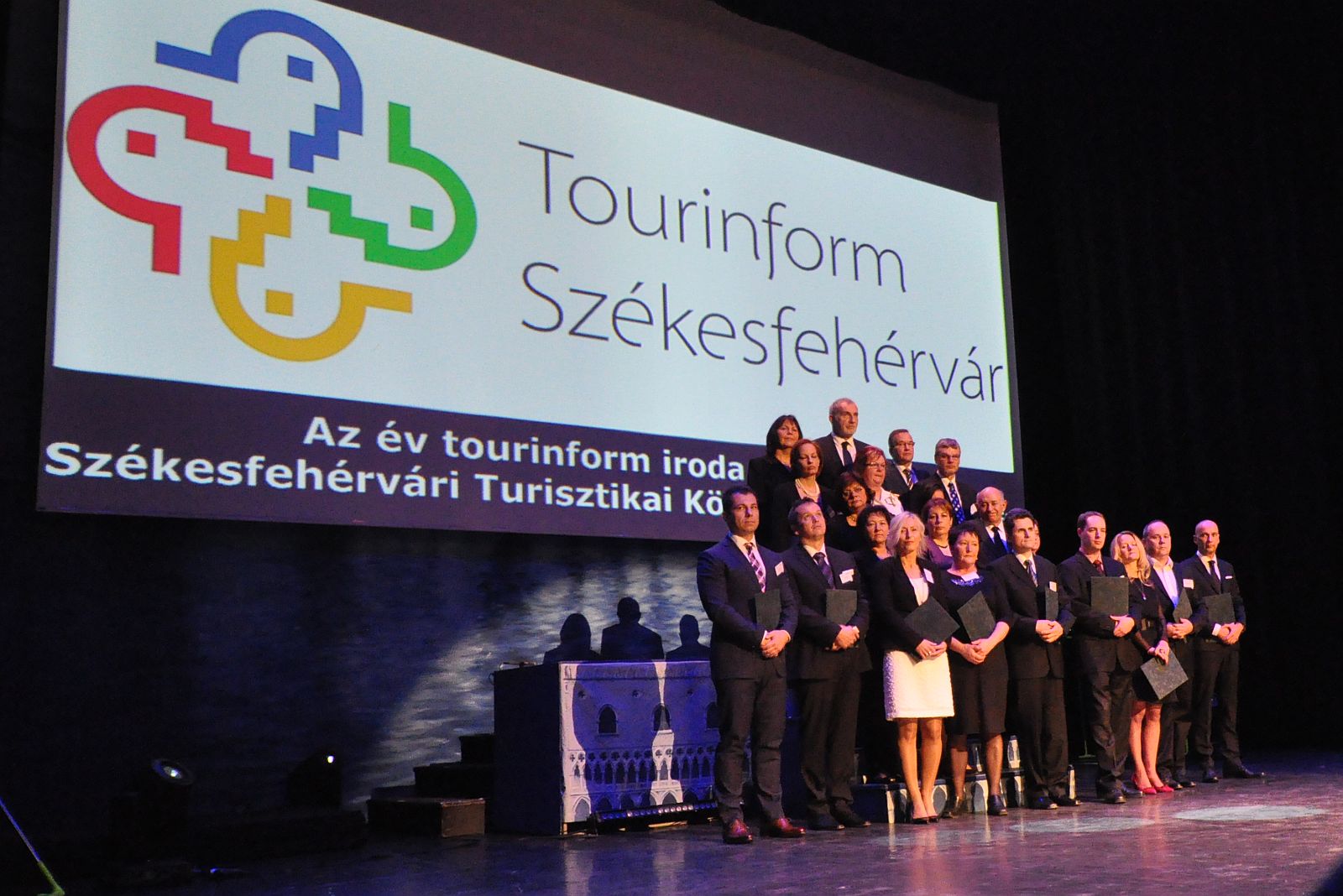 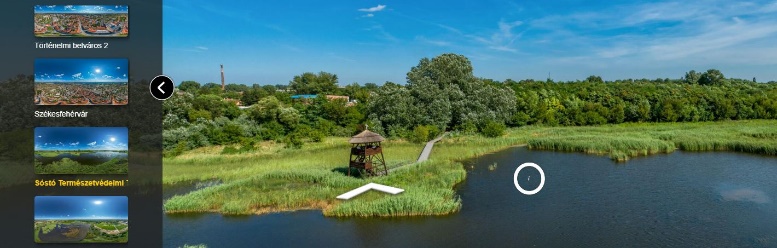 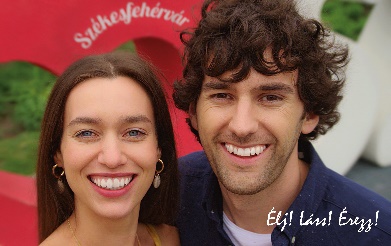 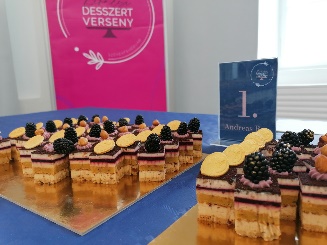 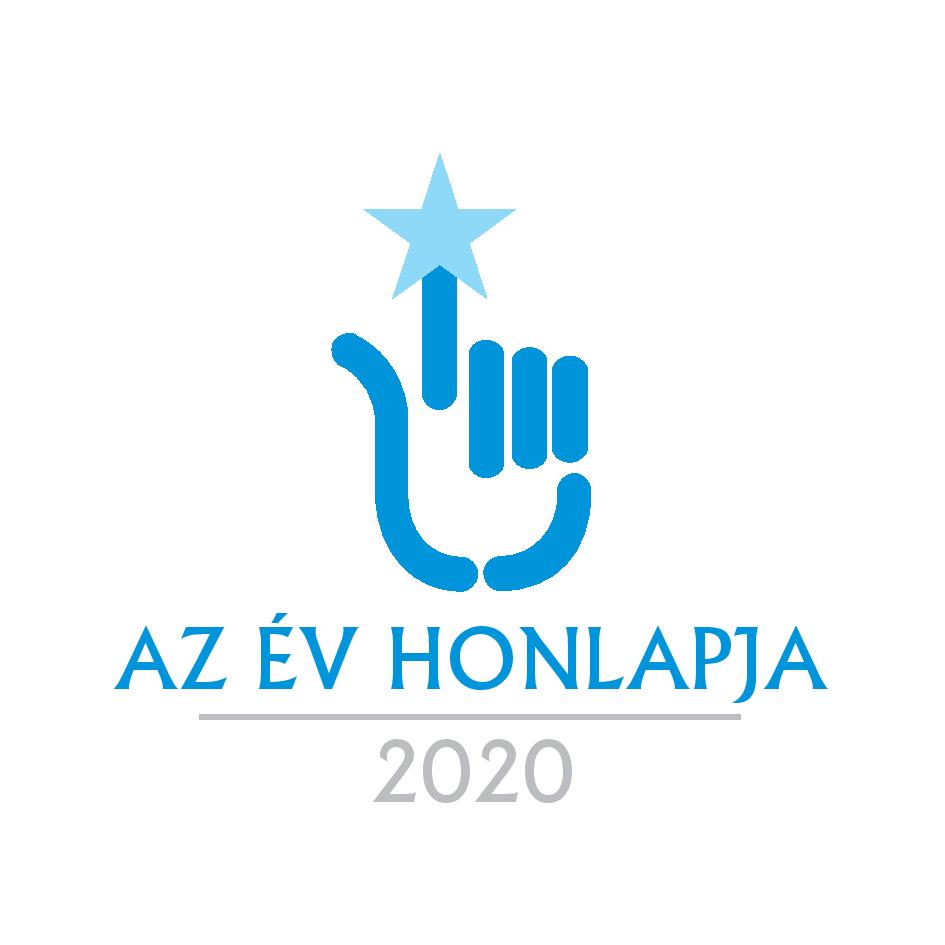 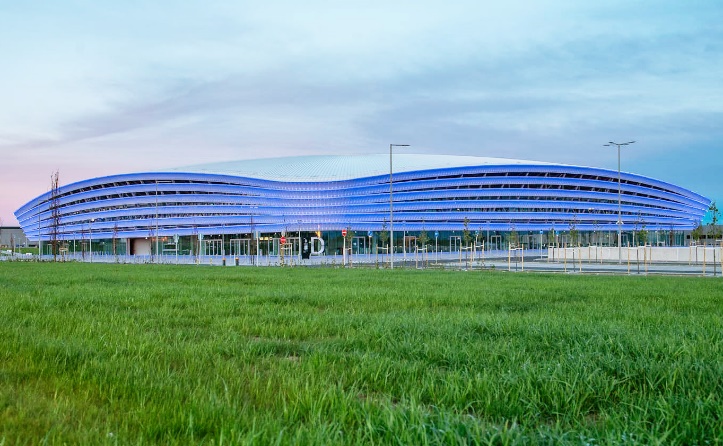 FEJLESZTÉSEK HATÁSA
Ökoturizmus
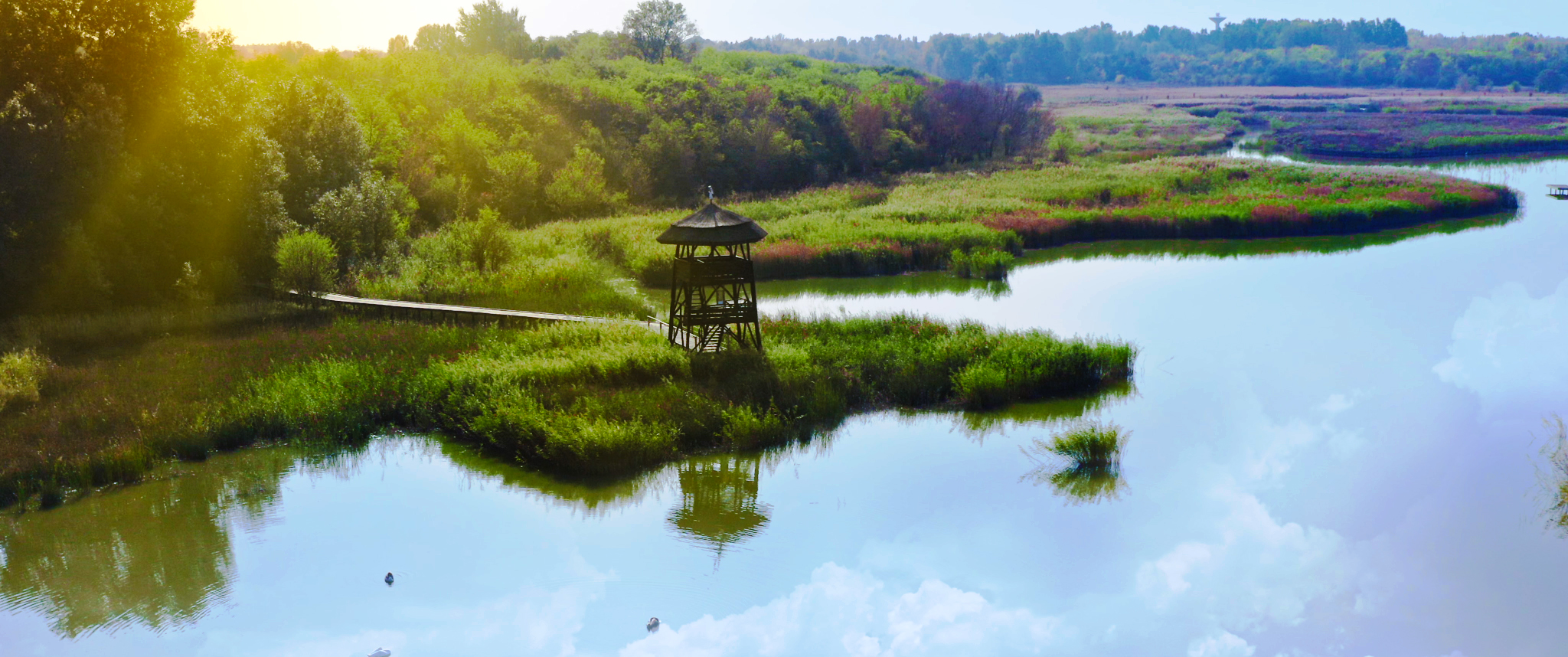 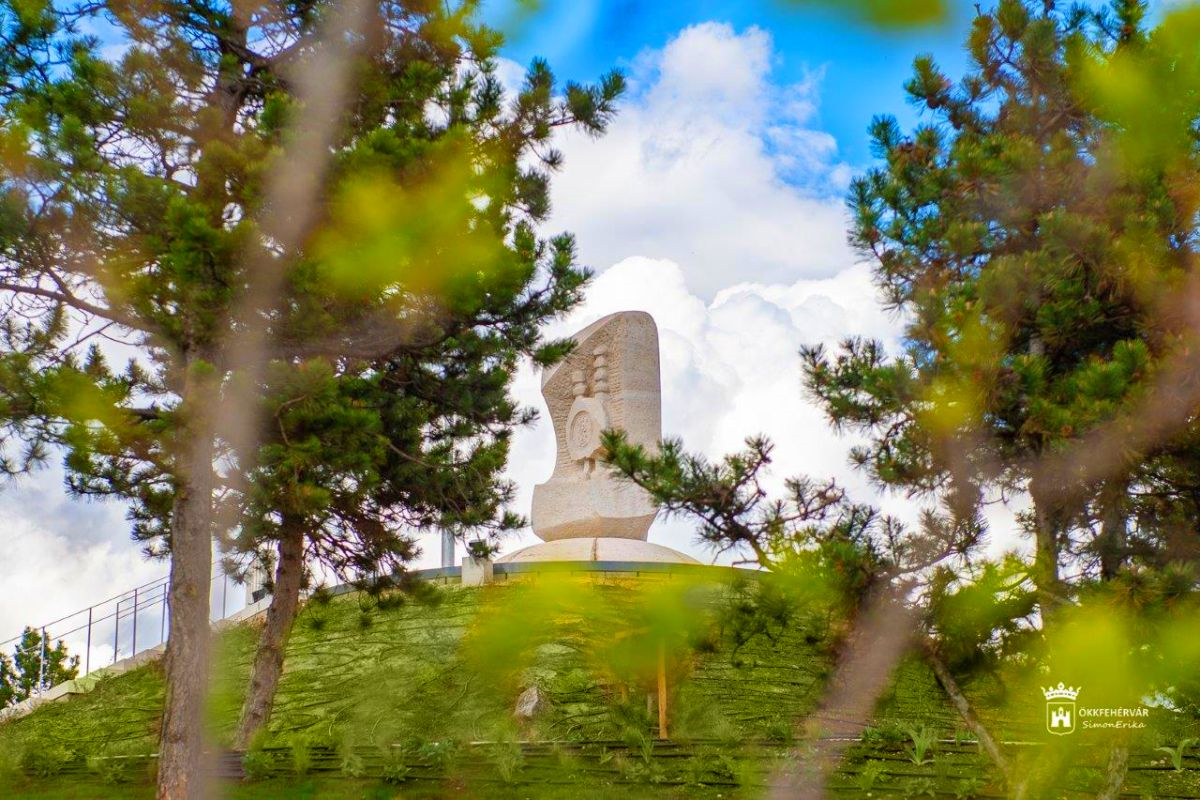 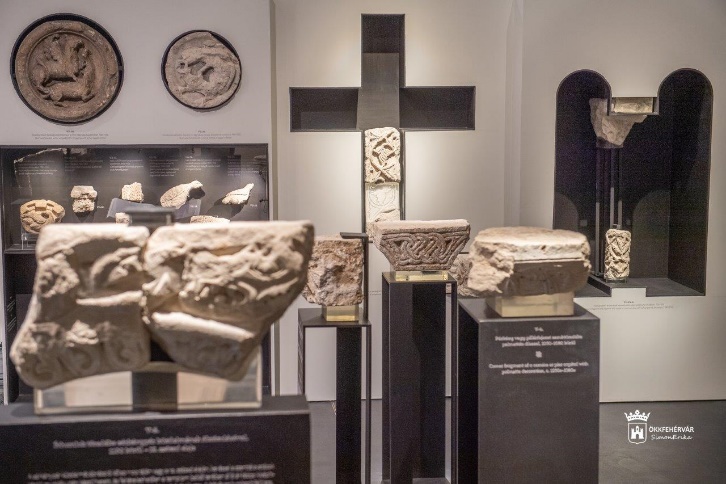 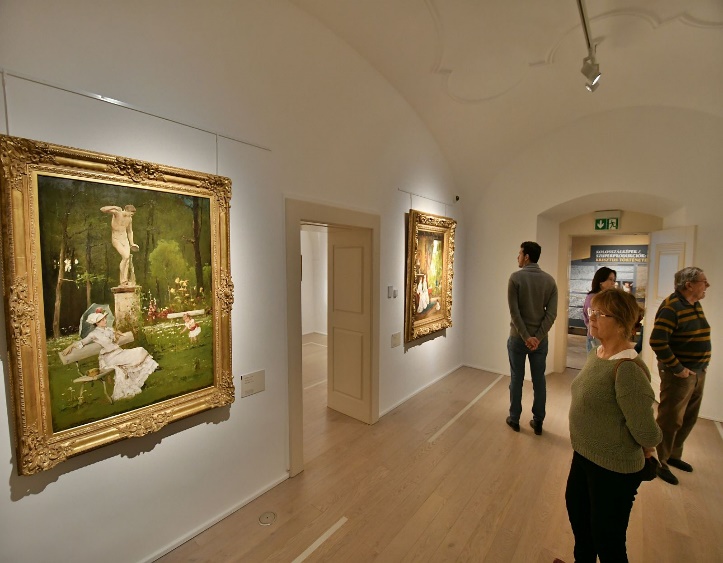 VÁROSFEJLESZTÉS ÉS TURIZMUS
Életminőség
Fenntarthatóság
Megtartó képesség
KÖSZÖNÖM A FIGYELMET!
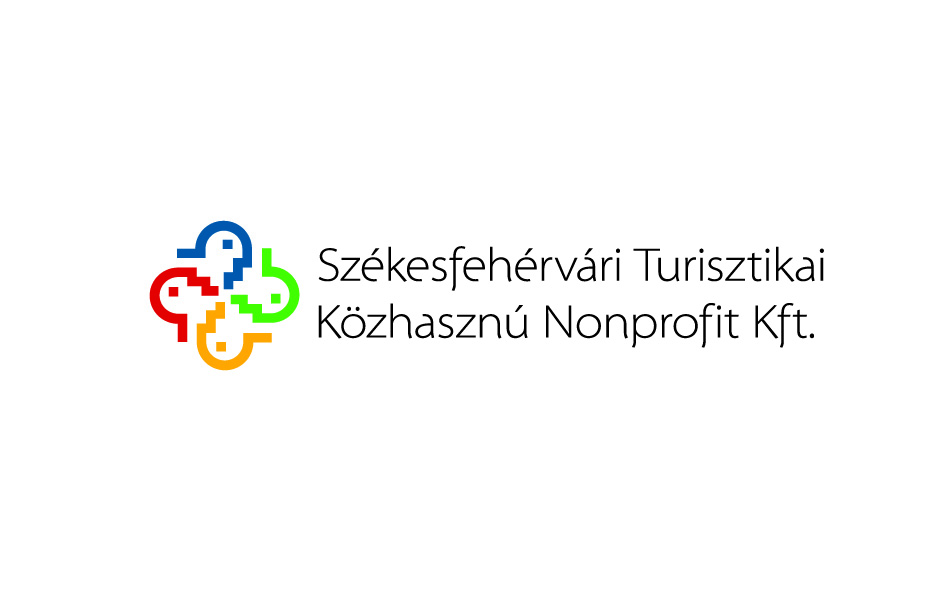 SZEGŐ KRISZTINA
SZÉKESFEHÉRVÁRI TURISZTIKAI KÖZHASZNÚ NONPROFIT KFT.
szego.krisztina@szekesfehervar.hu